Carlos Quirós Morón Grau d'Enginyeria Informàtica Àrea intel·ligència artificial
Nom Consultor/a David Isern Alarcón 
Nom Professor /a responsable de l'assignatura Carles Ventura Royo
Implantació d’un chatbot per complementar l’entrada d’incidències i sol·licituds d’un departament d’Informàtica.
Sistema actual de recollida d'incidències i sol·licituds.
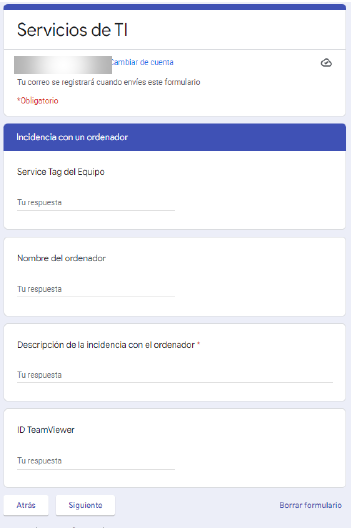 Formulari de Google.
Enviament mitjançant AppSript.
Correu genèric del Departament.
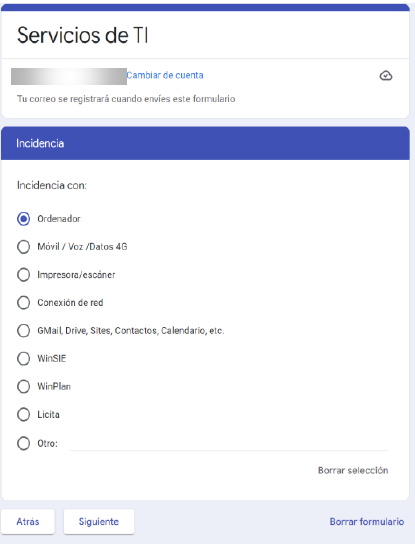 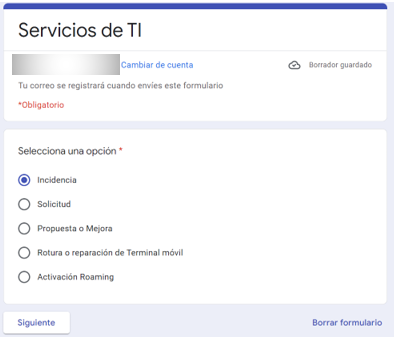 Objectius
Hem implementat un Chatbot mínim amb capacitat de:

○ Donar d’alta sol·licituds de material o servei. 
○ Donar d’alta incidències sobre diferents elements o serveis 
○ Resoldre incidències de forma automàtica
COMPARATIVA ENTRE PLATAFORMES
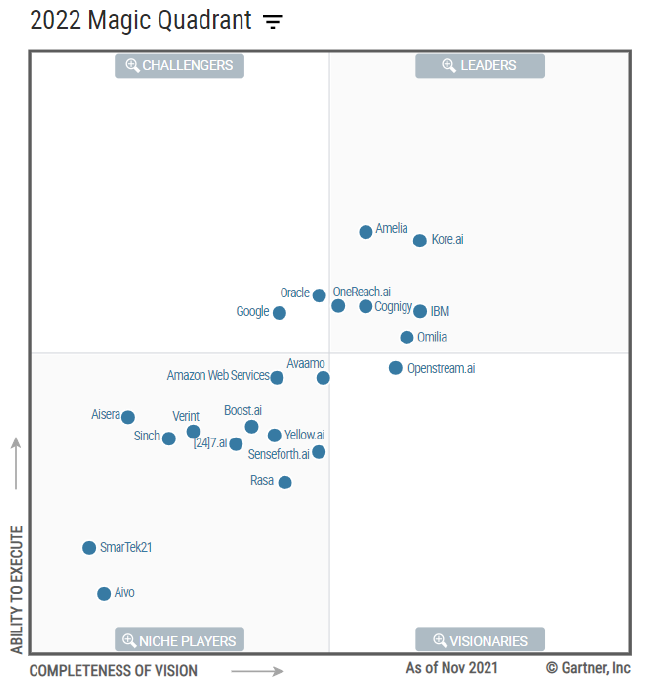 Watson Assistant i Chatbot Dialogflow
Intents i Entitats
Els intents: podrien dir que són una forma de classificació de preguntes que l’usuari pot fer al bot .

Les entitats: són una forma d’extreure paràmetres com noms, llocs, números, etc.
IBM Watson Assistant
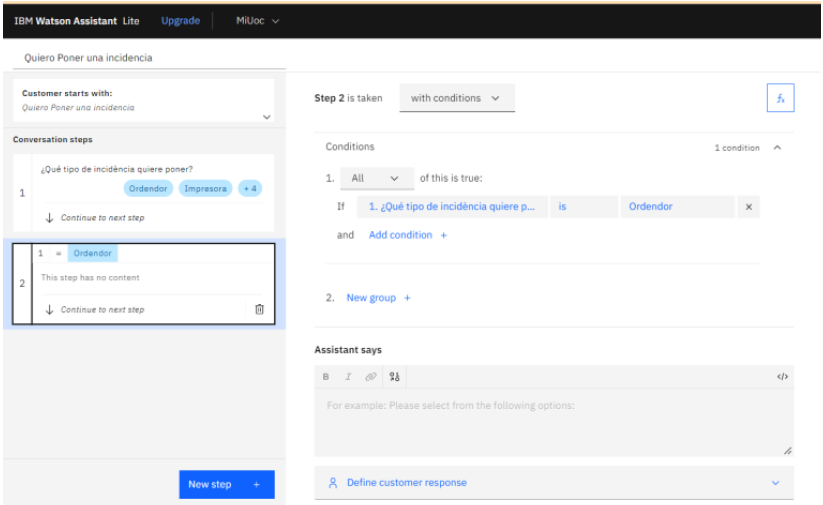 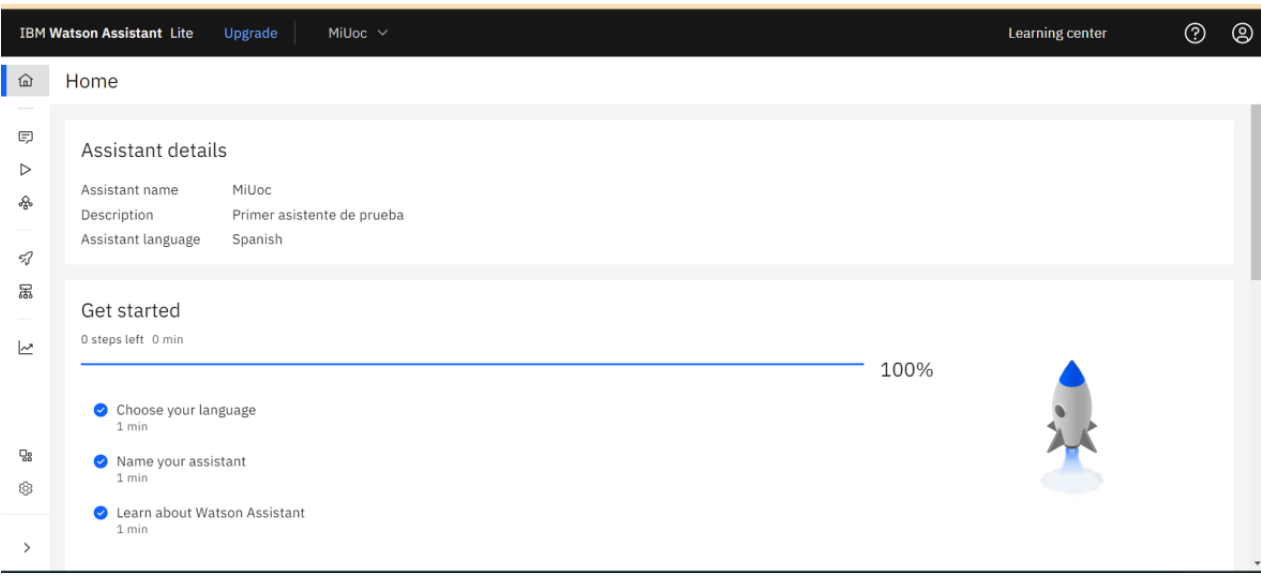 Intuitiu.
Permet el salt entre Opcions
Integració amb alters plataformes.
Avaluar condicions.
Es pot utilitzar text lliure.
Incorpora un Learning Center.
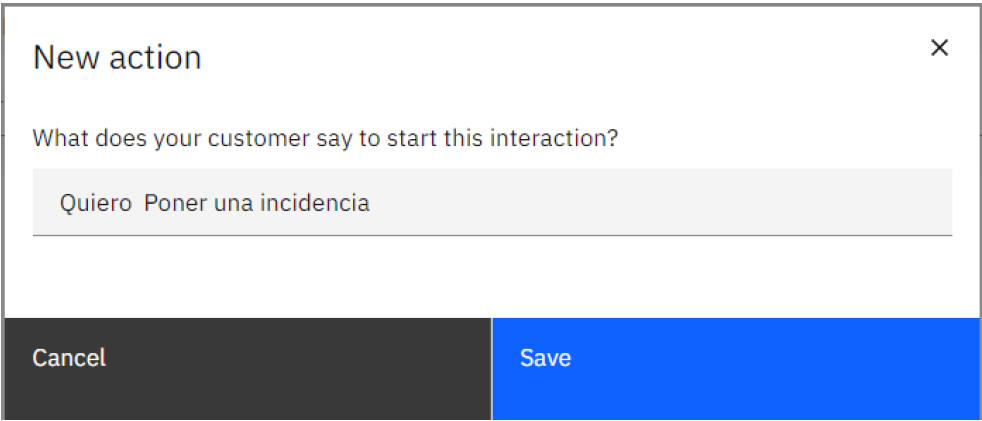 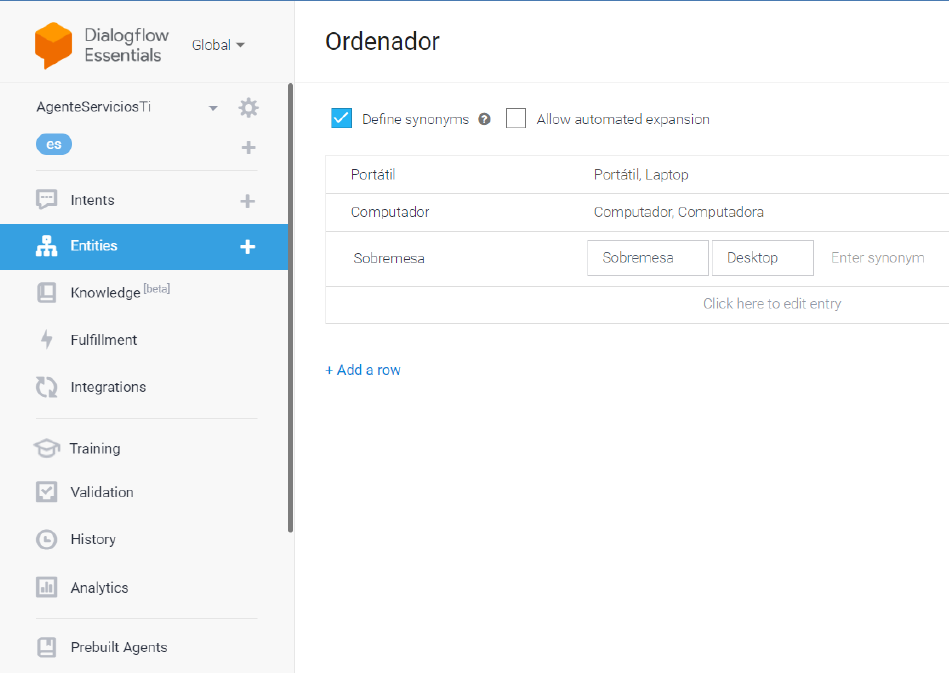 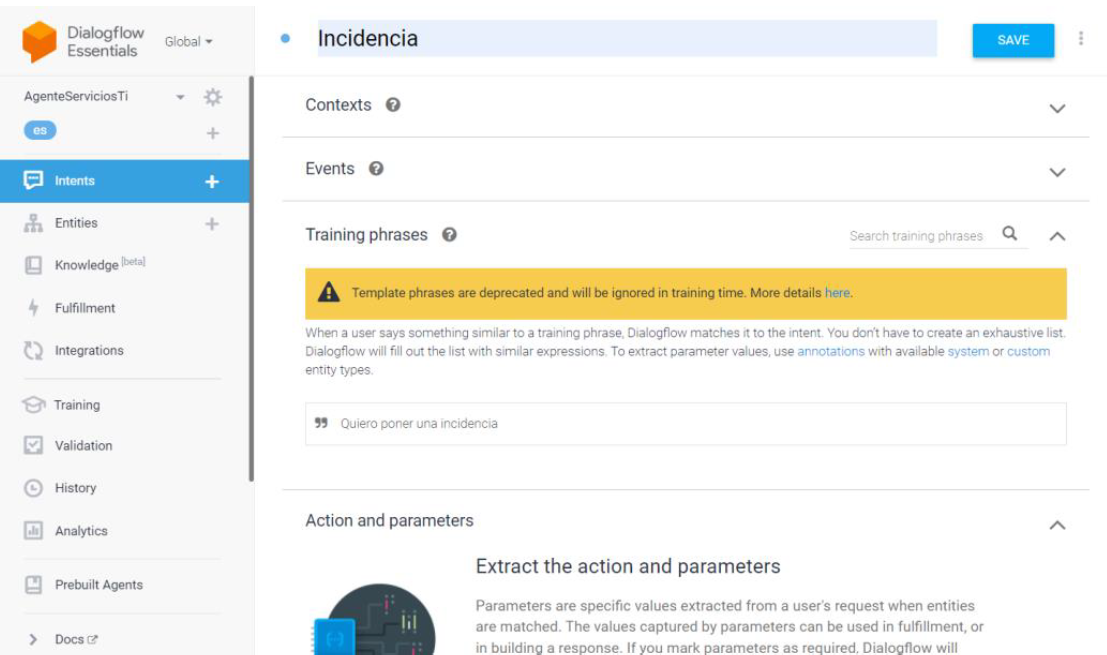 Dialogflow Google
Interfície elegant i intuitiva.
Permet integracions amb diferents plataformes.	
Abundants recursos i vídeos tutorials
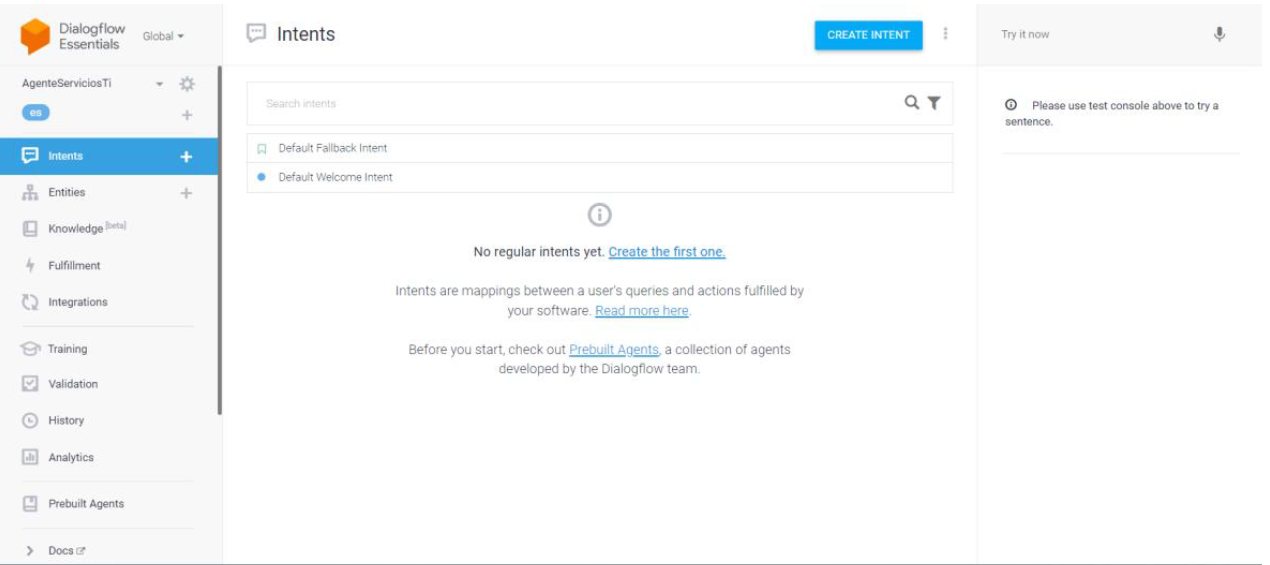 DialogFlow vs Watson
Plataforma seleccionada
Més robusta.
Ofereix més possibilitats d’integració.
Integració amb Google Hangouts.
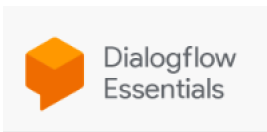 Tècniques DialogFlow
Slot-filling:  recuperar valors de paràmetres
Context: Memoria de l’agent
Fullfilment: Programació
Incidència amb un equip
Registrar en full de Càlcul de Google.
Utilització d’una API externa.
Node.js amb JavaScript
Entities
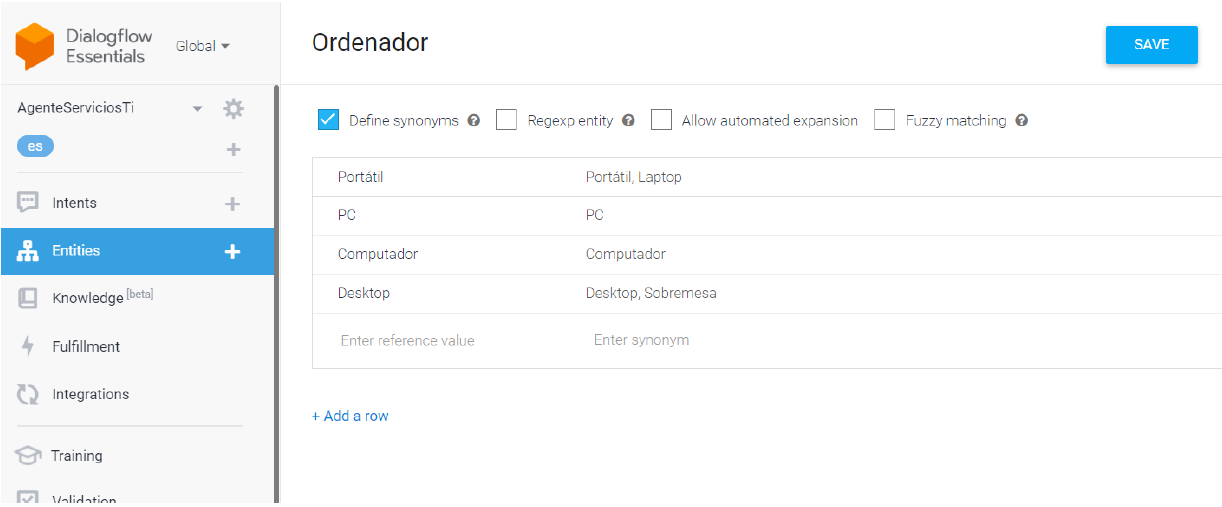 Extreure paràmetres com poden ser noms, llocs, números, etc. 

Sinònims per a una mateixa entitat.
INTENTS
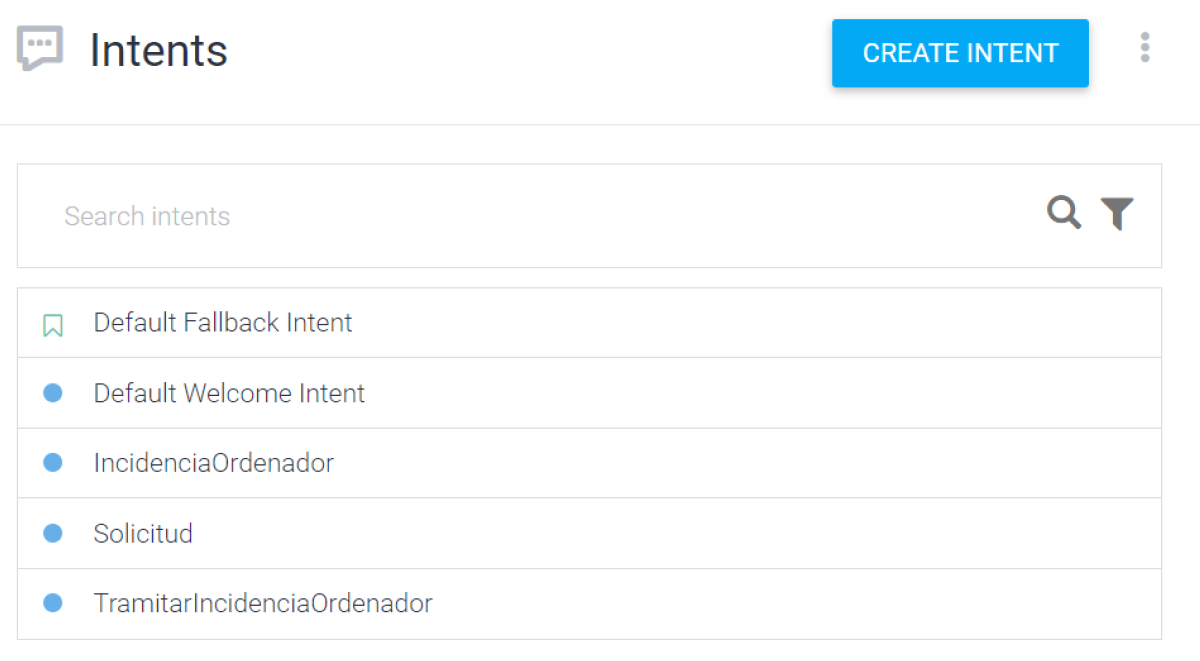 Default Welcome Intent.

“Hola soc l’assistent virtual , pots posar incidències o fer sol·licituds, ¿què vols fer?”

Default Fallback Intent.
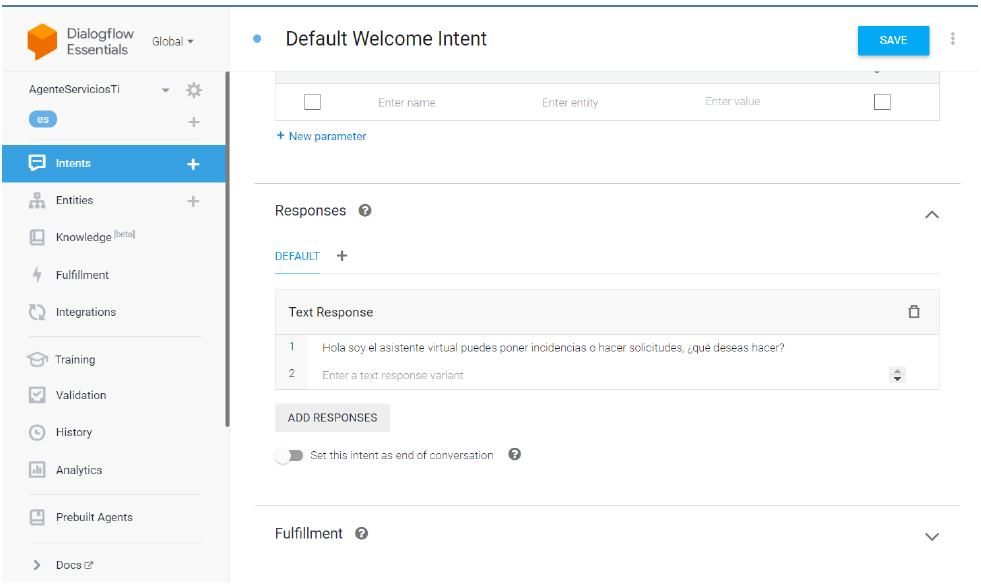 ENTRENAMENT
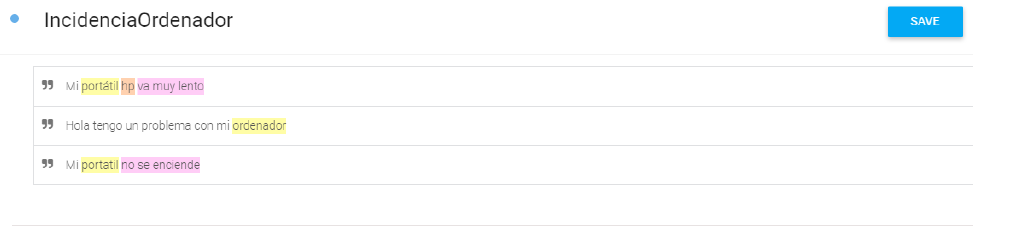 De 10 a 20 frases per Intent.
Important anotar les entitats dintre de cada frase.
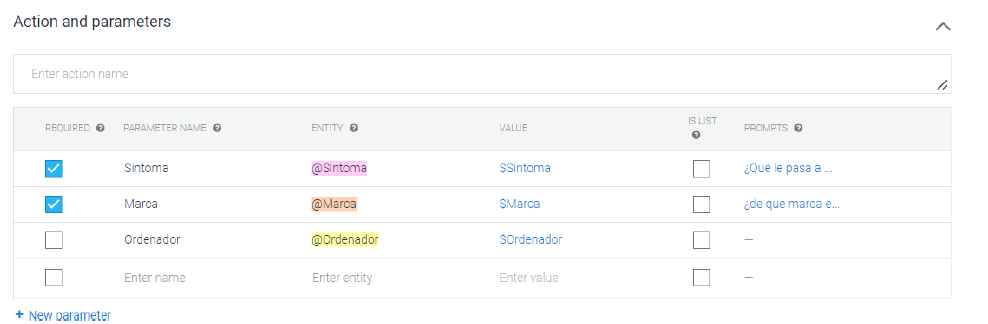 Slot-filling
Recuperació de parámetres:
Ordenador, Mail,Person,
Sintoma.
Per exemple si escrivim: 
“Hola tengo un problema con mi PC” 
L’agent contestarà: 
“¿Qué le pasa a tu PC?
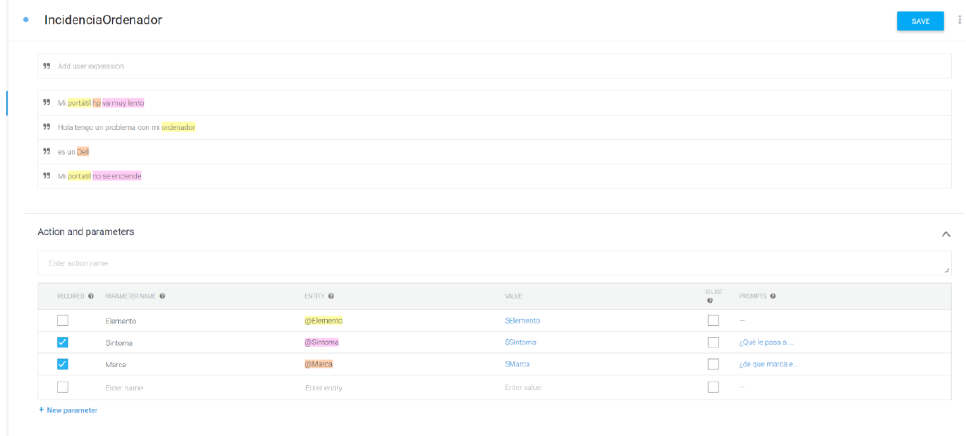 Context
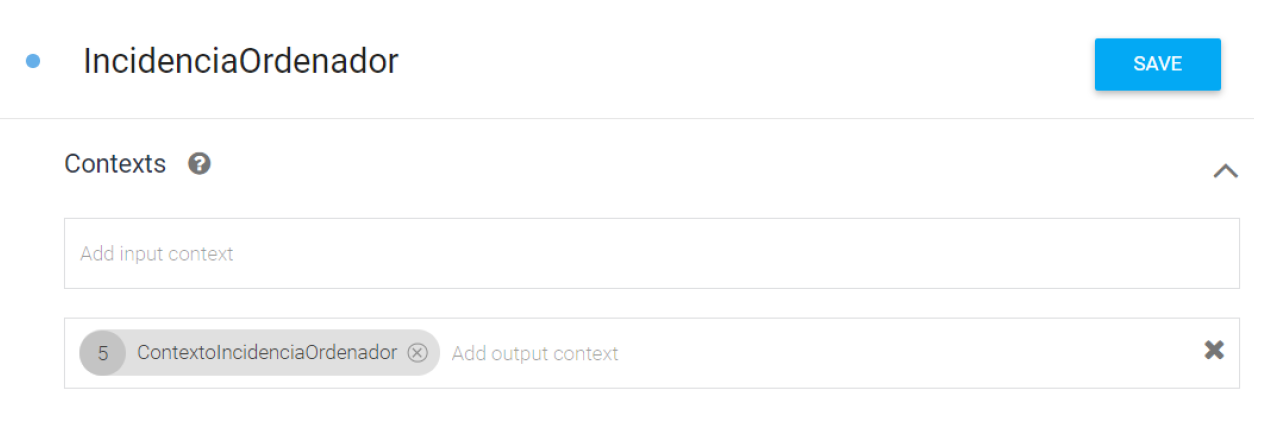 Context d’entrada: Activa un Intent.
Context de sortida: Indica el context  on estem.
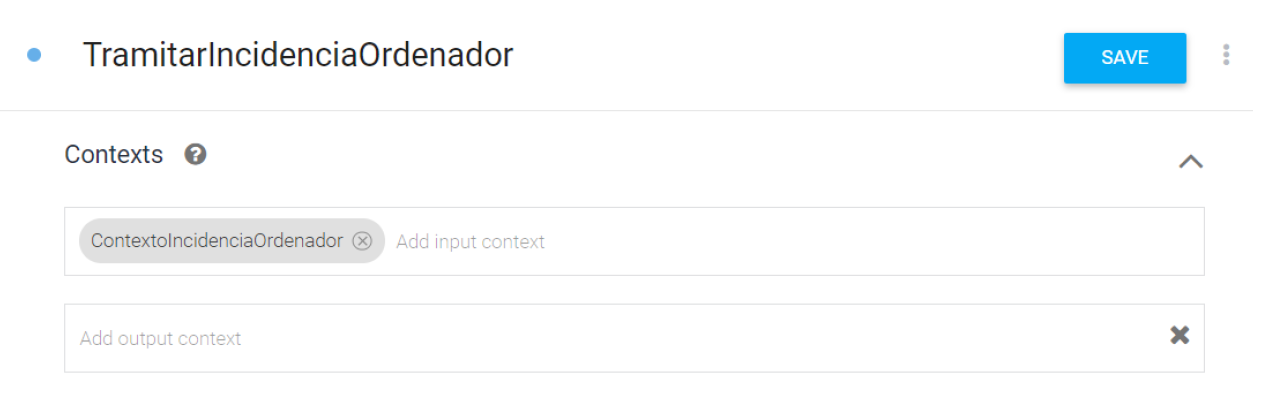 Pas de paràmetres entre Intents
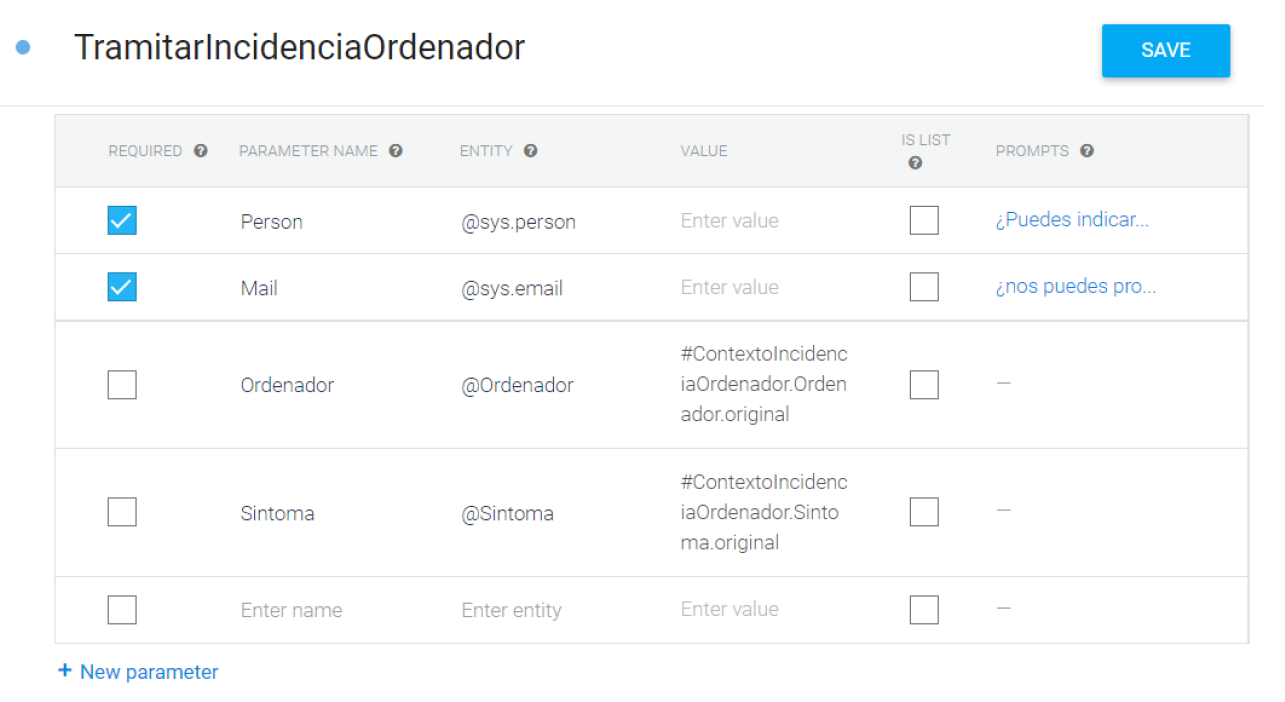 @ordenador  = #ContextIncidenciaOrdenador.Ordenador.original 
@Sintoma=#ContextoIncidenciaOrdenador.Sintoma.original
Fulfillment
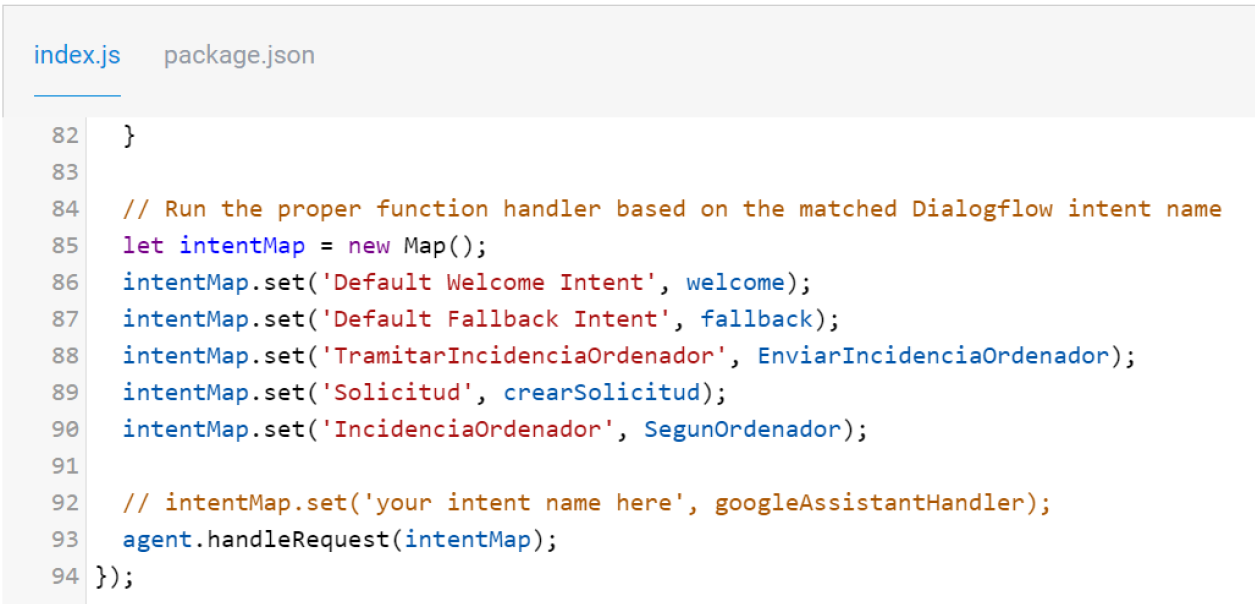 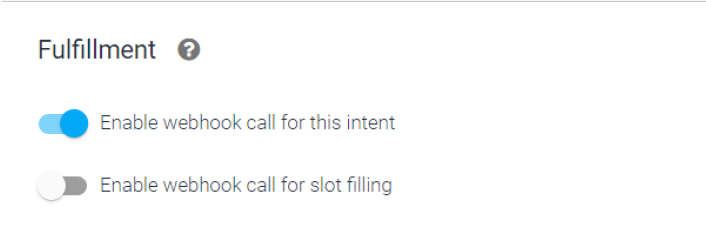 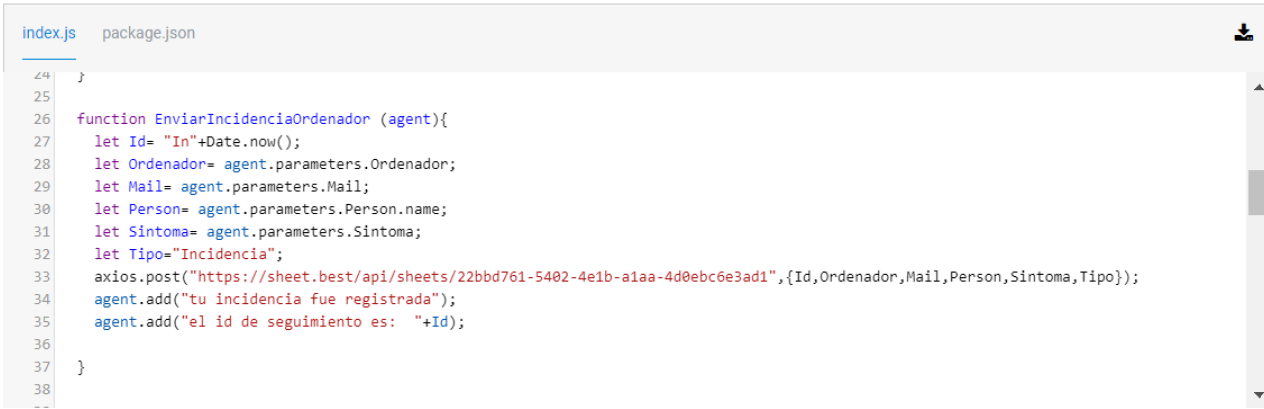 Integració Hangouts chat Google
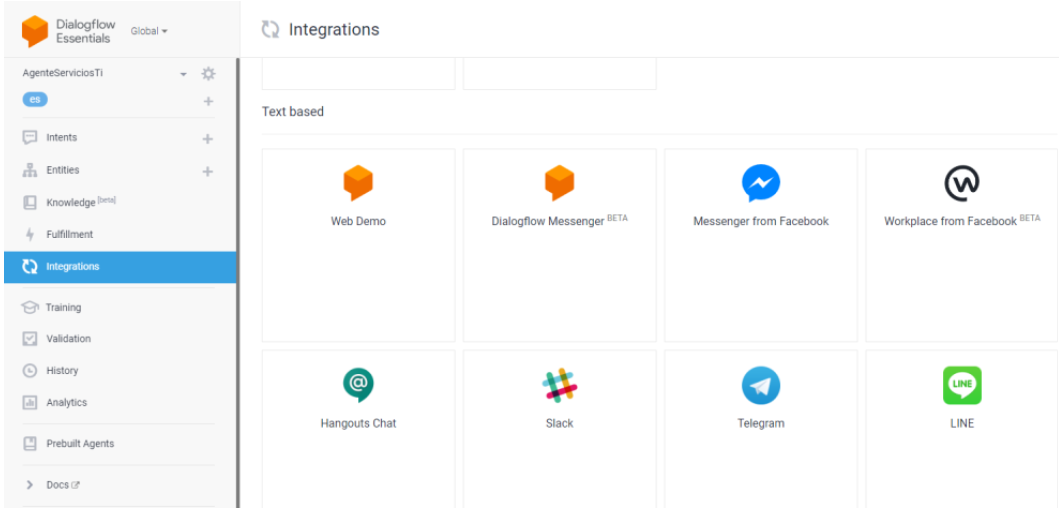 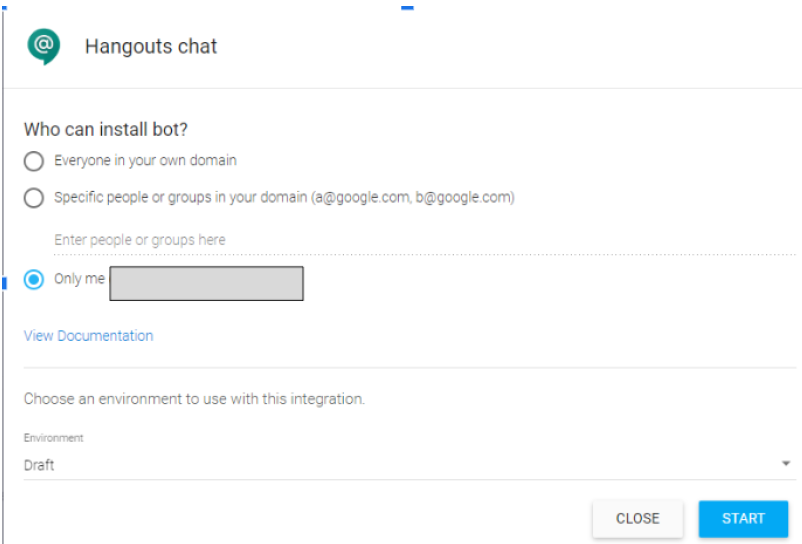 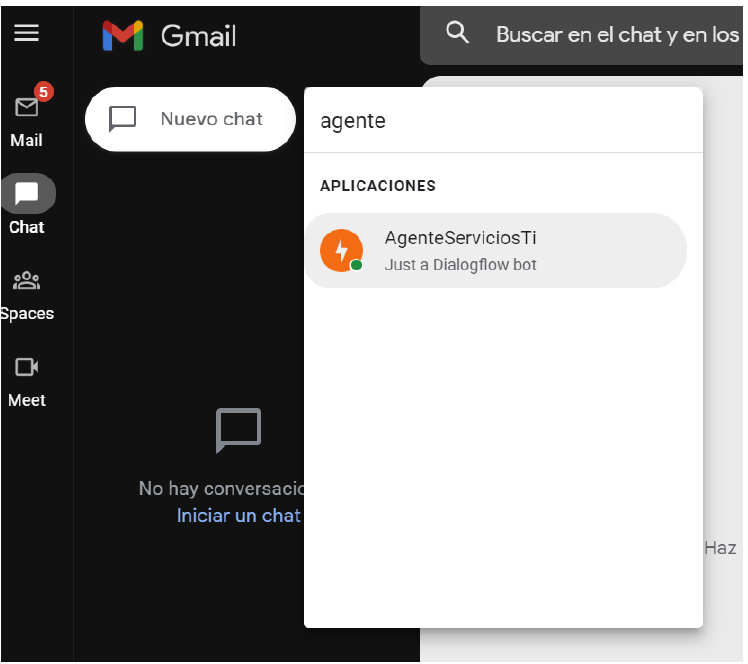 Integració amb Google Sheets.
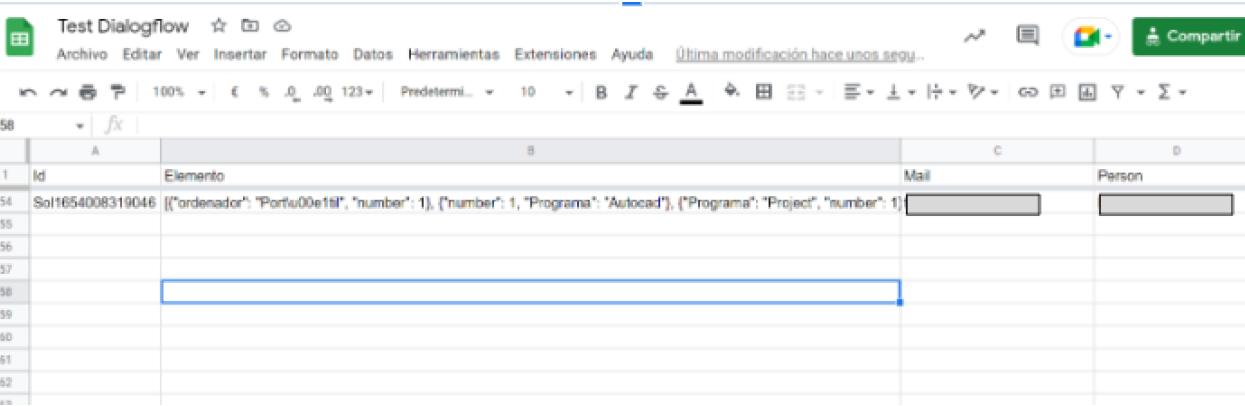 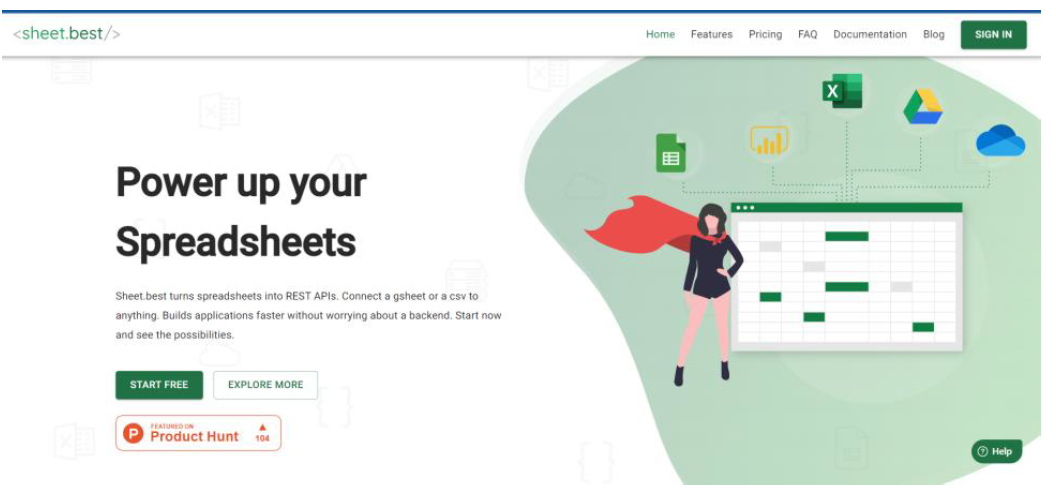 Moltes Gràcies